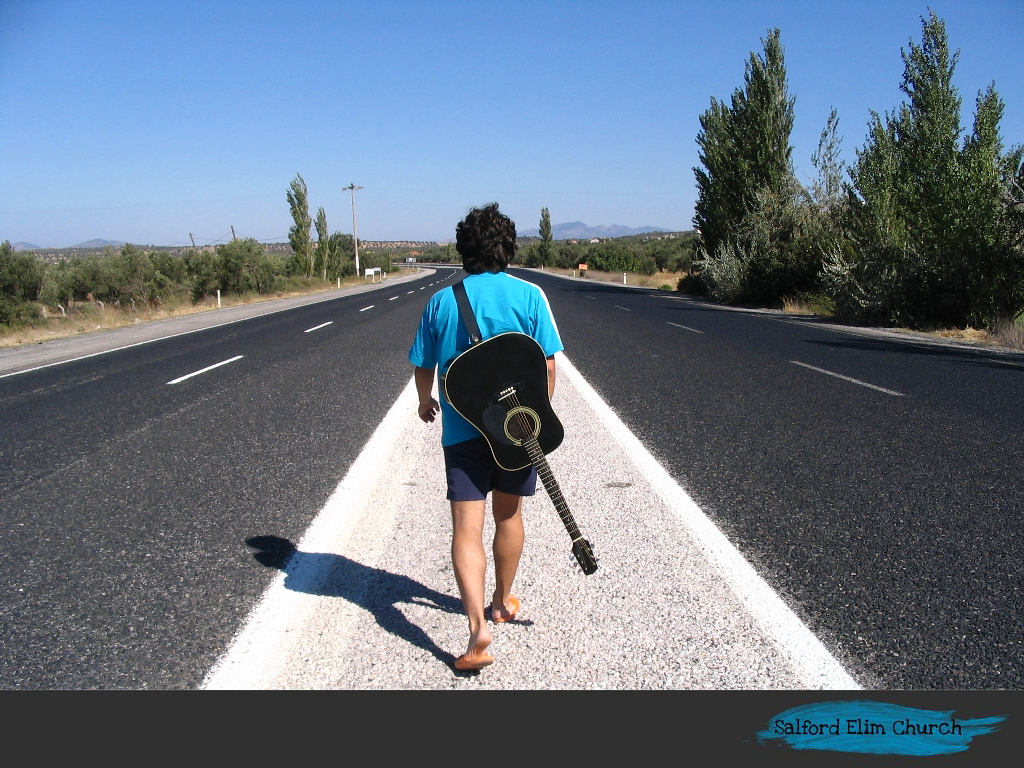 Songs for the Road
…Songs for Confused Days…
Psalm 23
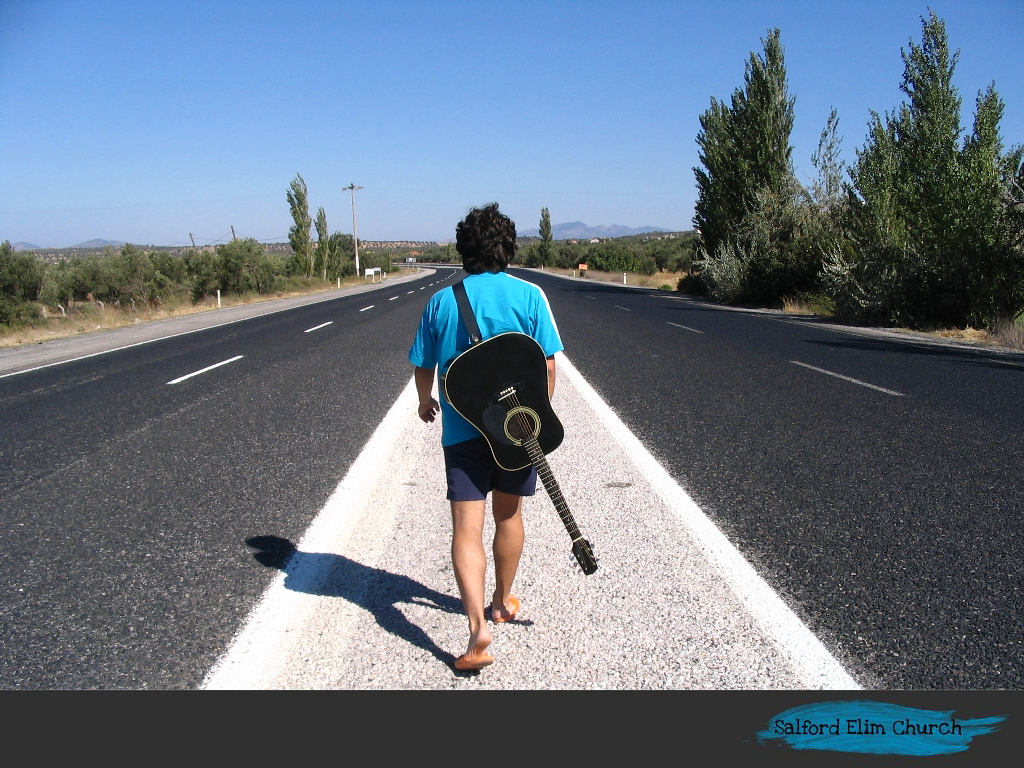 Songs for the Road
…Songs for Confident Days…
Psalm 23
The Lord is my shepherd, I will be content…

He makes me lie down….
He leads me…
He refreshes/restores me…..

			I will walk through the valley
			I will fear no evil

Because you are with me….
Because you comfort me….

You prepare a table….
You anoint my head….
Your goodness and love chase me ……

			I will dwell ……
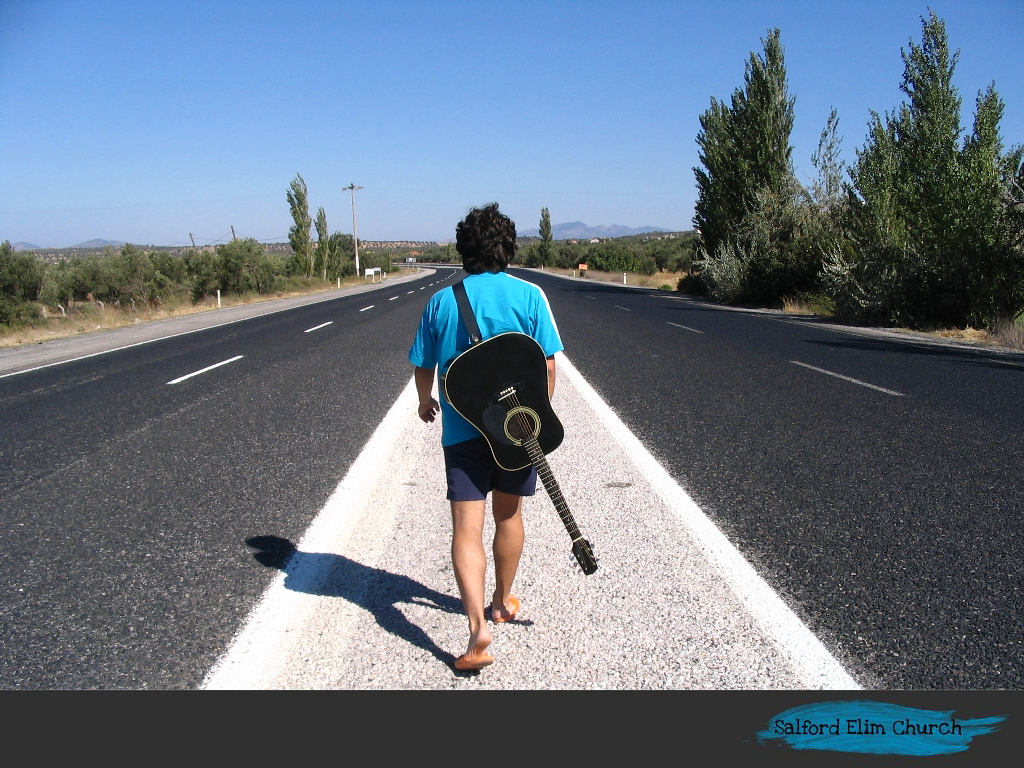 Songs for the Road
Unknown, 
facing challenges, 
serving a King, 
rejected, 
an outcast, 
loved, 
an outlaw, 
a King, 
a worshipper, 
a guilty lover, 
a troubled father, losing his sons, 
Unhappy marriage, lonely death
Jesus is my Shepherd, I will be content…

He makes me lie down….
He leads me…
He refreshes/restores me…..

			I will walk through the valley
			I will fear no evil

Because you are with me….
Because you comfort me….

You prepare a table….
You anoint my head….
Your goodness and love chase me ……

			I will dwell ……